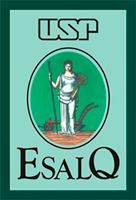 Universidade de São PauloEscola Superior de Agricultura “Luiz de Queiroz”Departamento de ZootecniaLZT 0570 – Qualidade e Conservação de Alimentos Volumosos para Ruminantes
CASE BOVIPLAN
Sítio Vale Naso – Pinhalzinho SP
Consultor: Arthur Cezar
Heitor Zerbini
Eduardo Pereira
Lucas Barros
João Ricardo
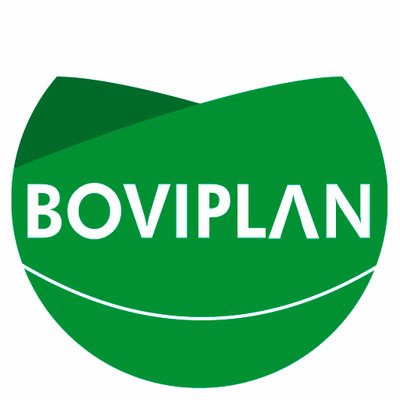 Novembro de 2017
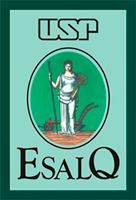 Sumário
Informações gerais

 Discussões 

 Análise da Silagem

 Simulações

 Conclusões
2
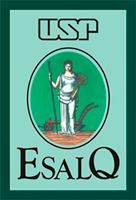 Informações gerais
Áreas de produção de milho silagem
Área própria: 4,6 ha
Área arrendada (8 km distante): 10,0 ha

Produção de leite
364 litros/dia
13 vacas em lactação
Produtividade de 28 litros/vaca/dia

Colaboradores: 5

Rebanho confinado
3
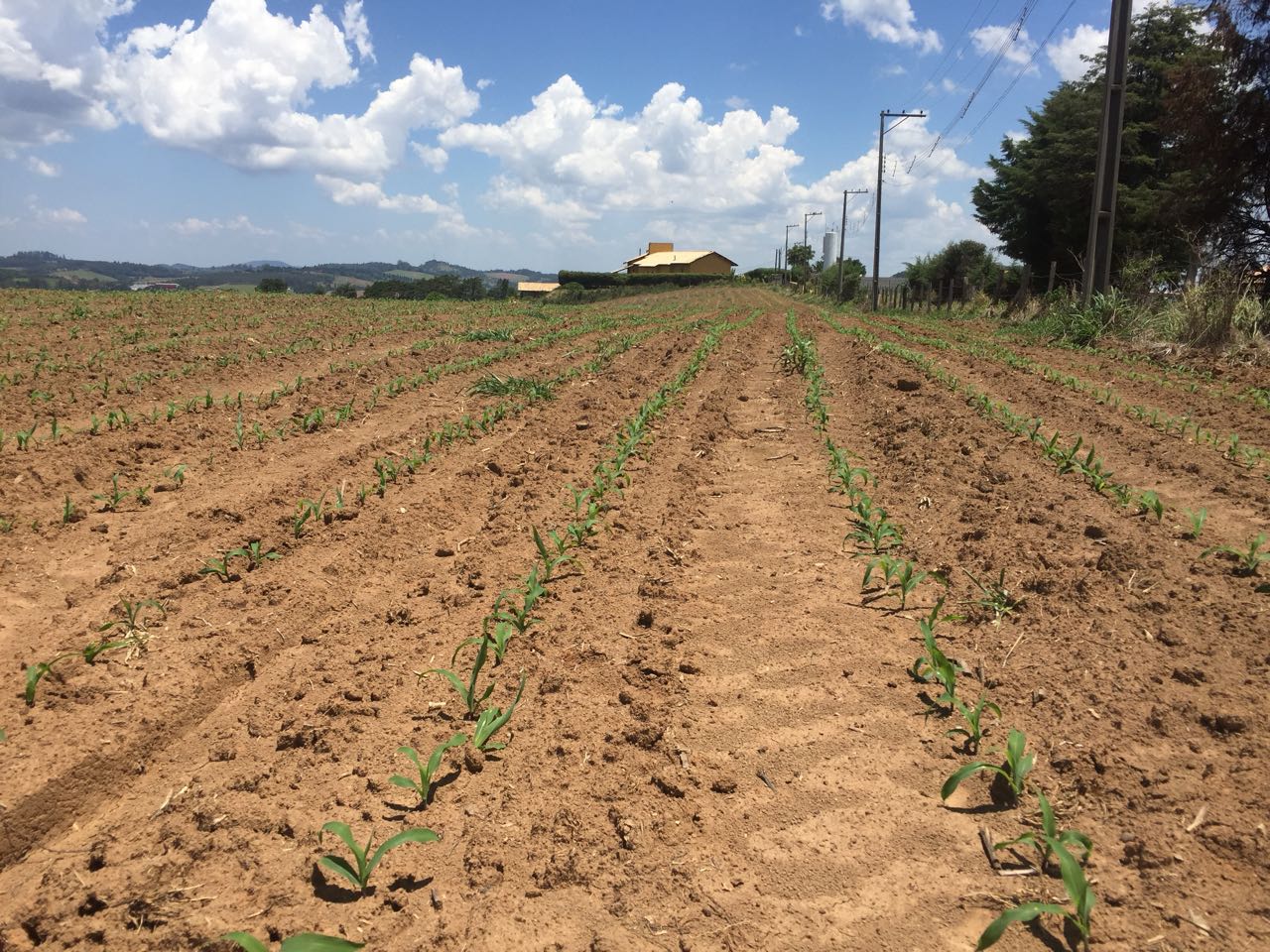 4
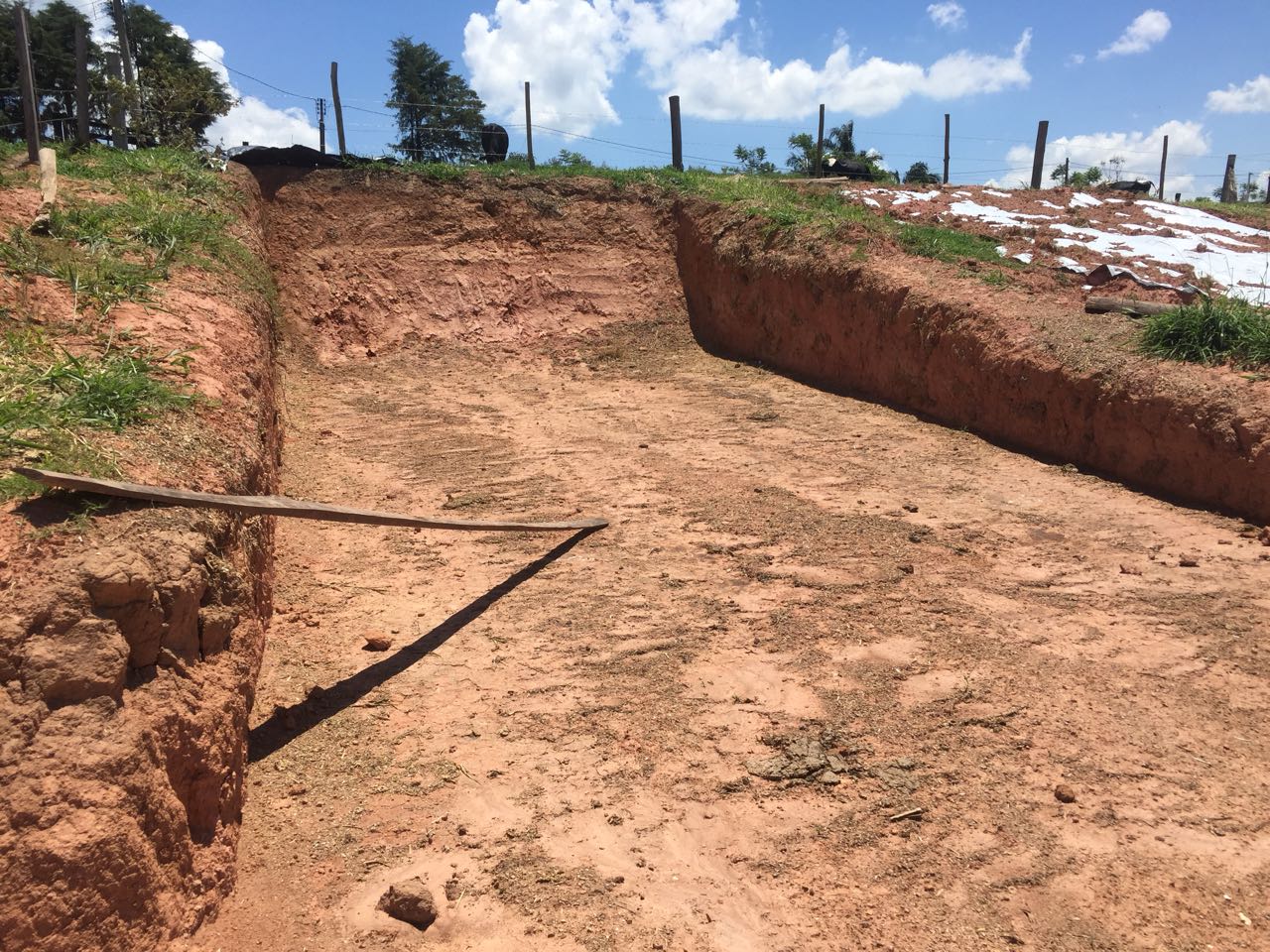 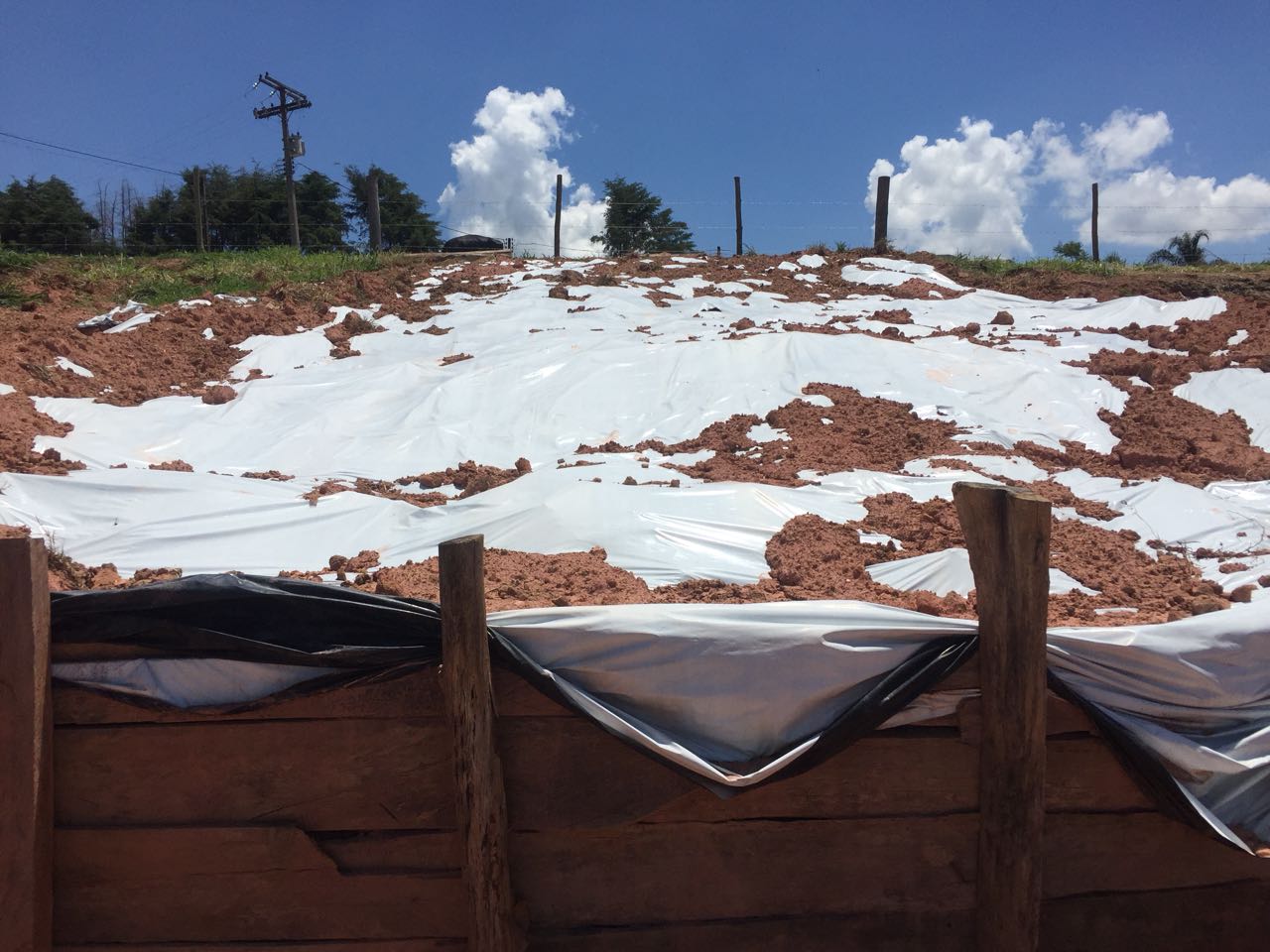 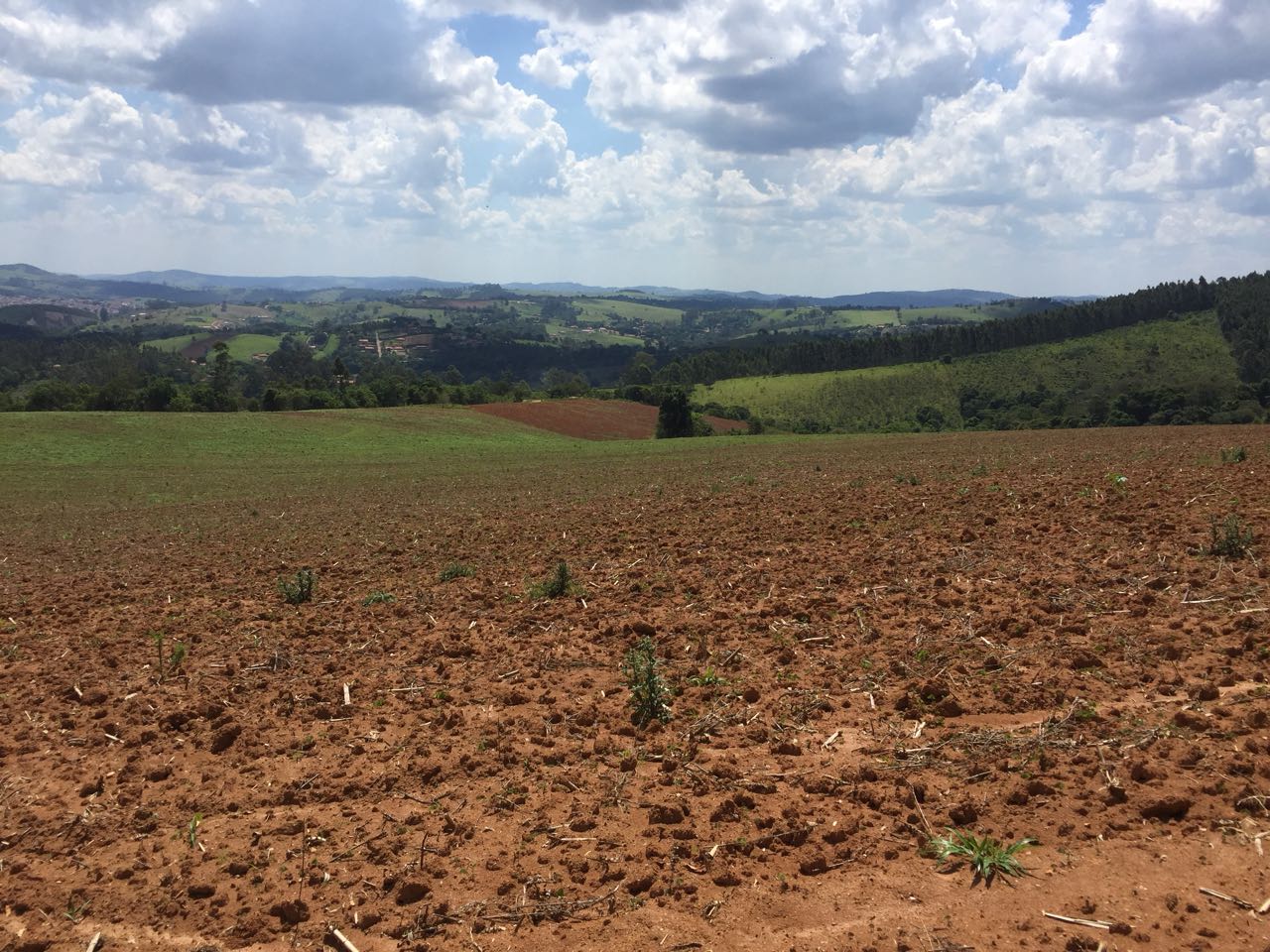 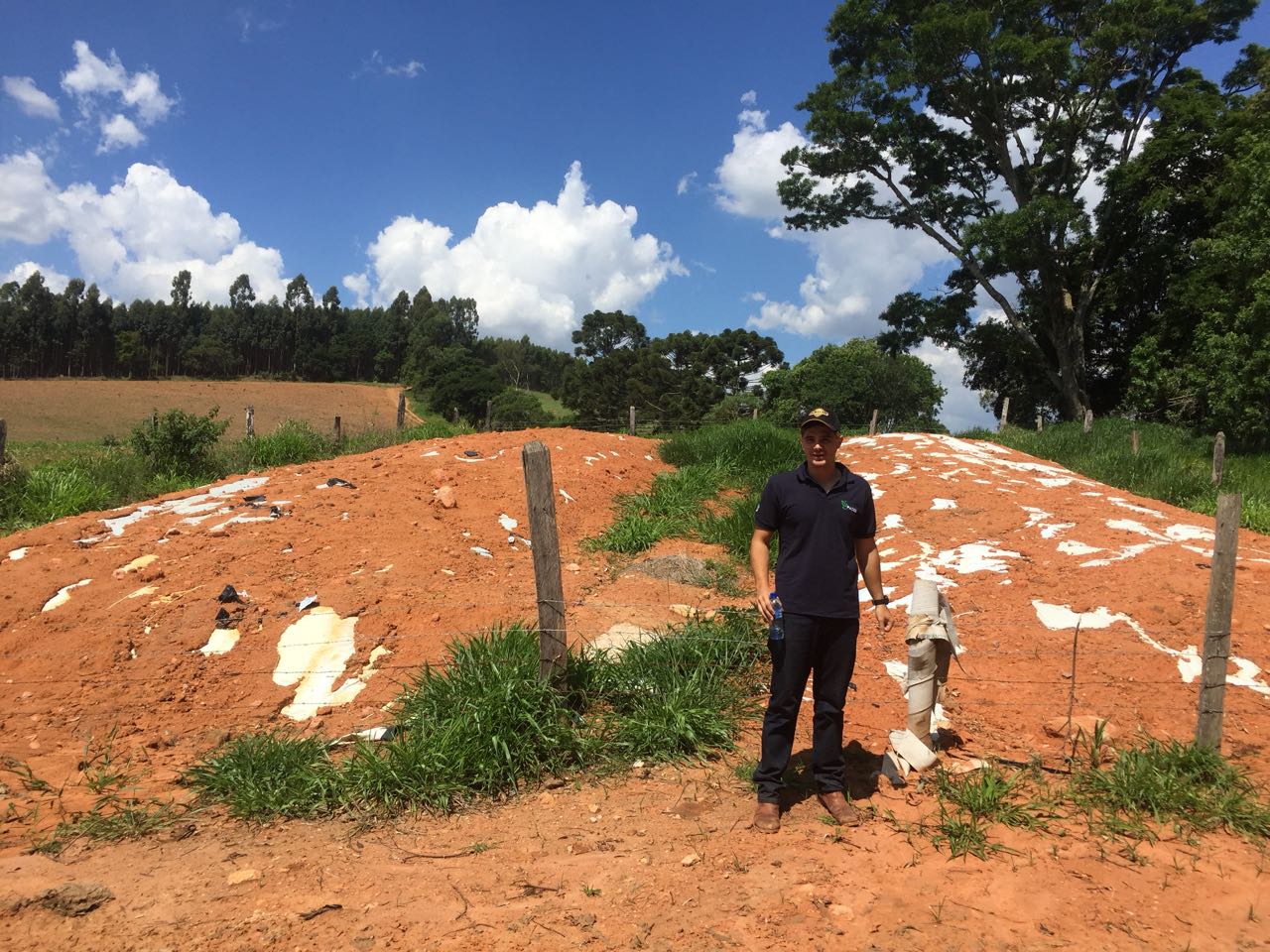 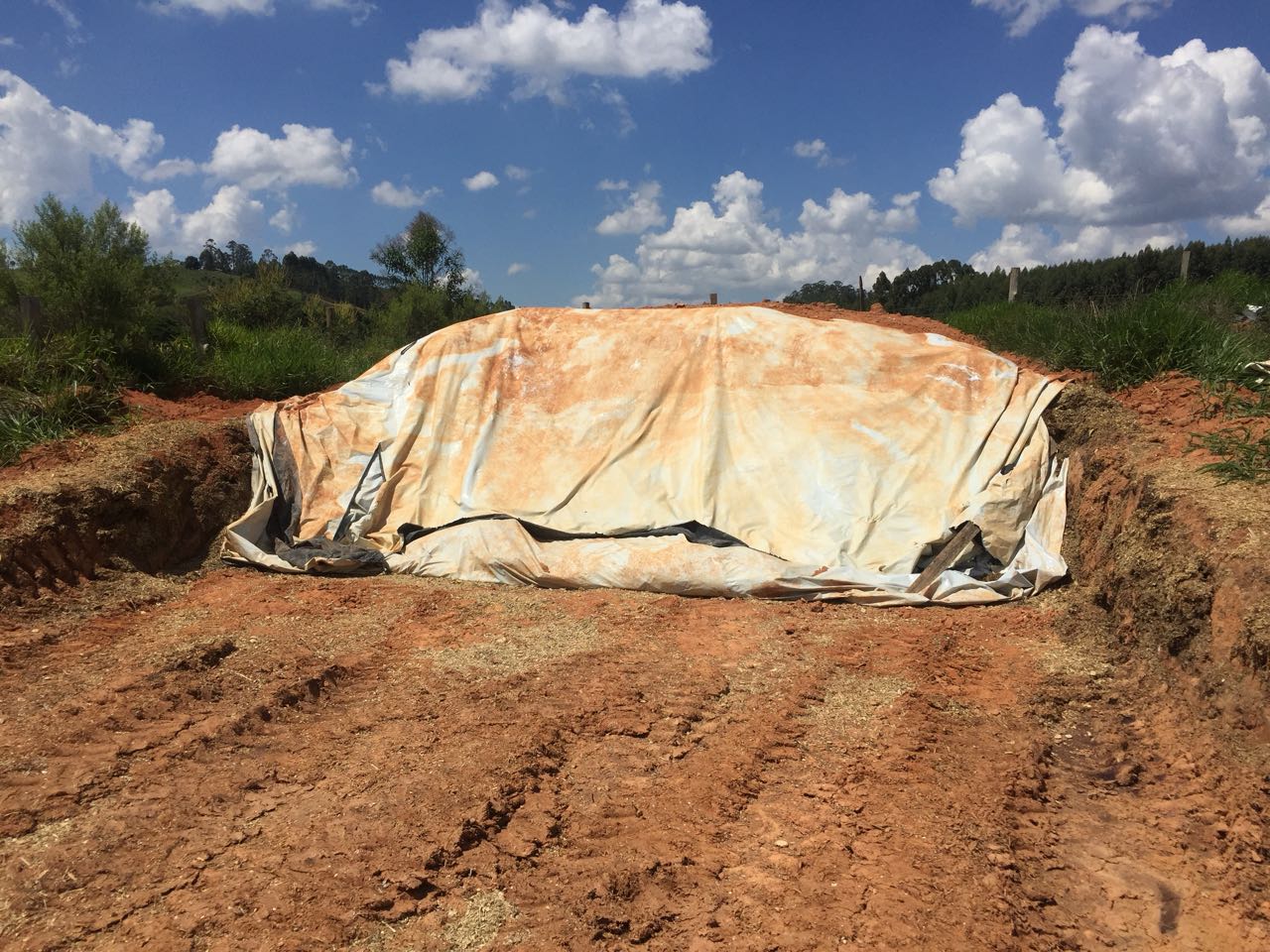 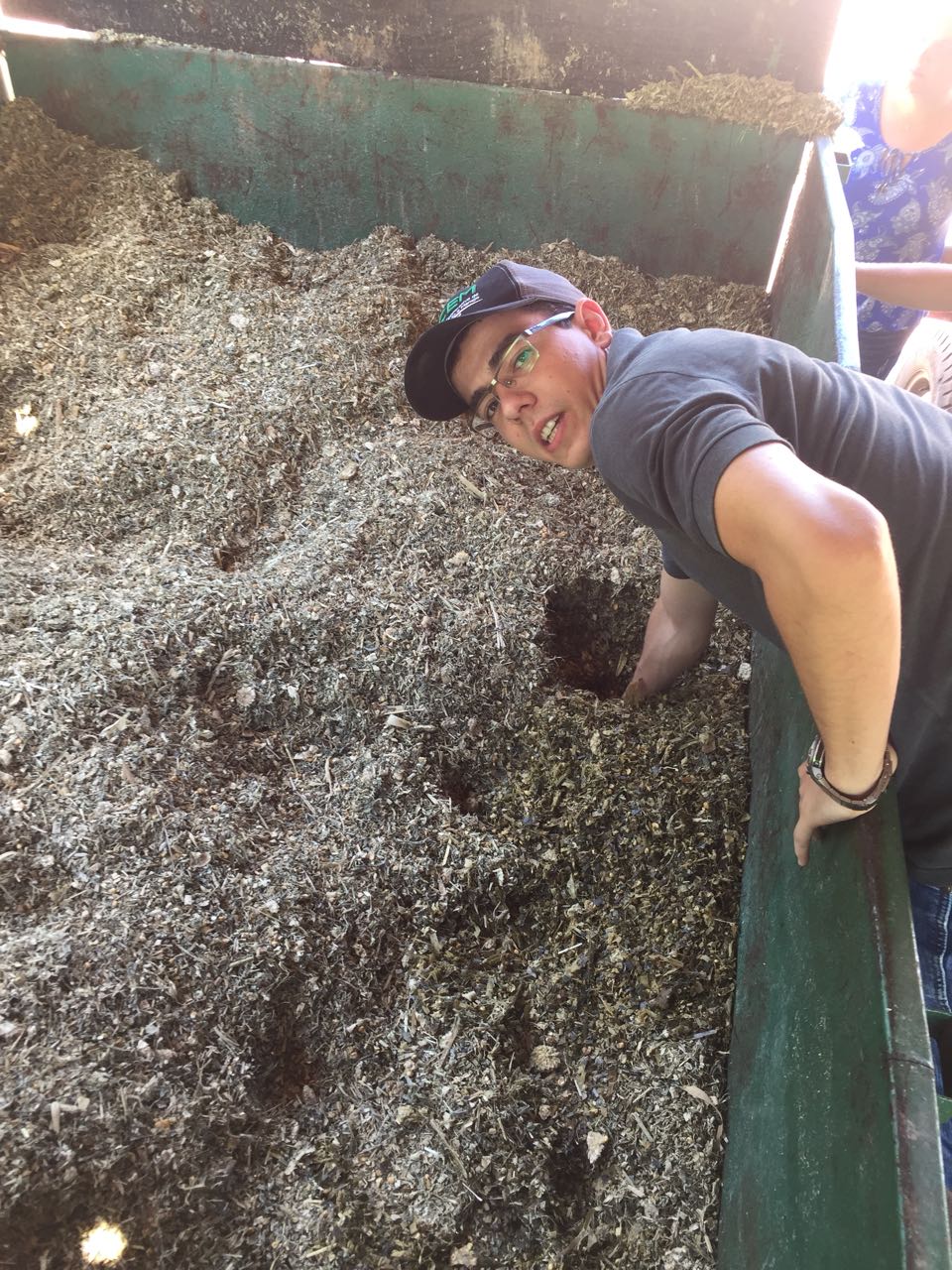 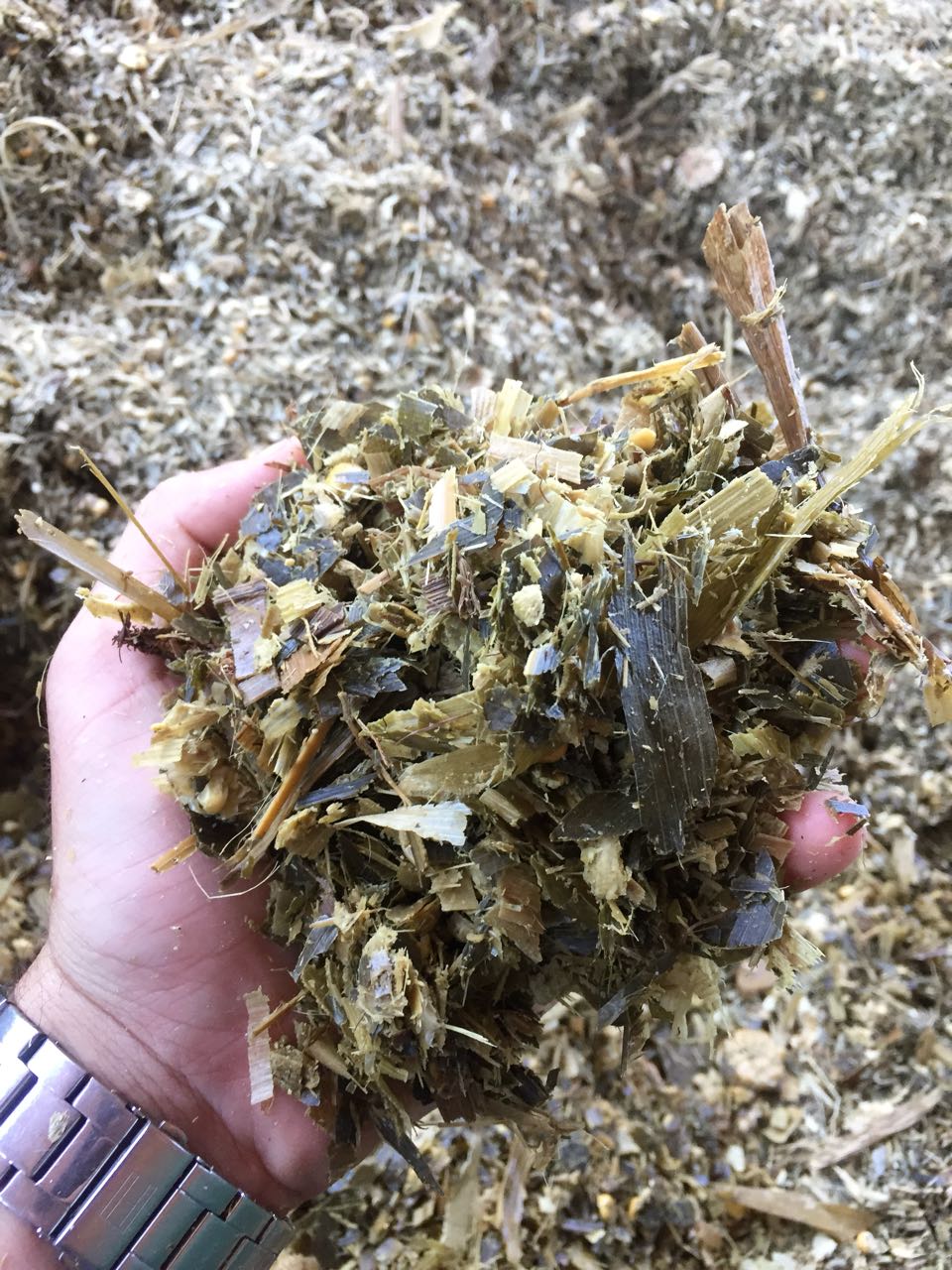 10
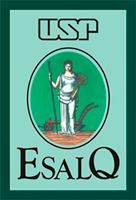 Discussões
Silagem armazenada por três dias na propriedade na carreta;

Custo de R$ 90,00/viagem;

Proposta de acompanhamento da produção diária correlacionada com dia de fornecimento da forragem;

Estratégias:
Arrendamento da propriedade vizinha;
Reensilagem na propriedade no período da seca;
Utilização de inoculante para aumentar estabilidade aeróbica da silagem (L. buchneri).
11
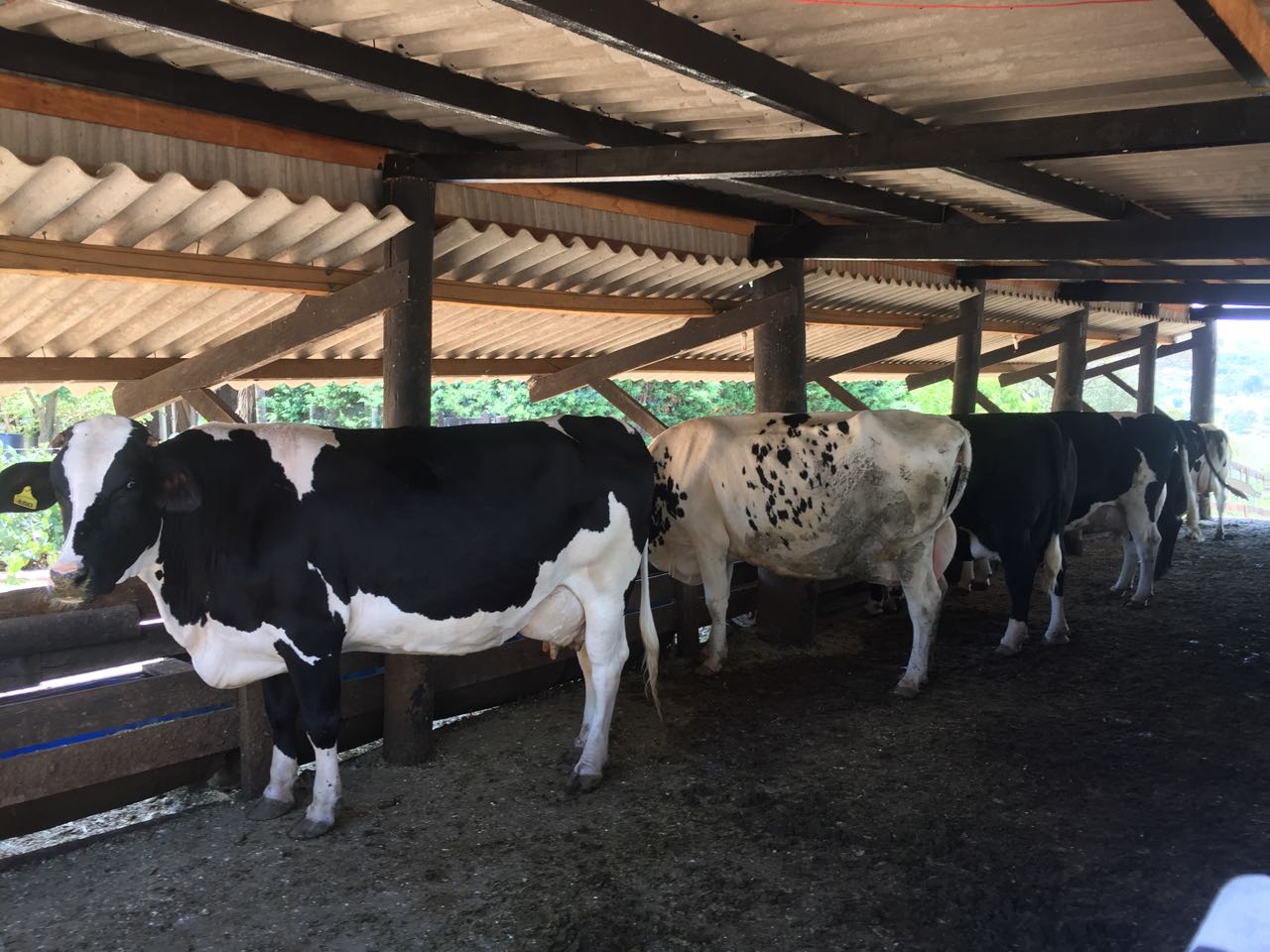 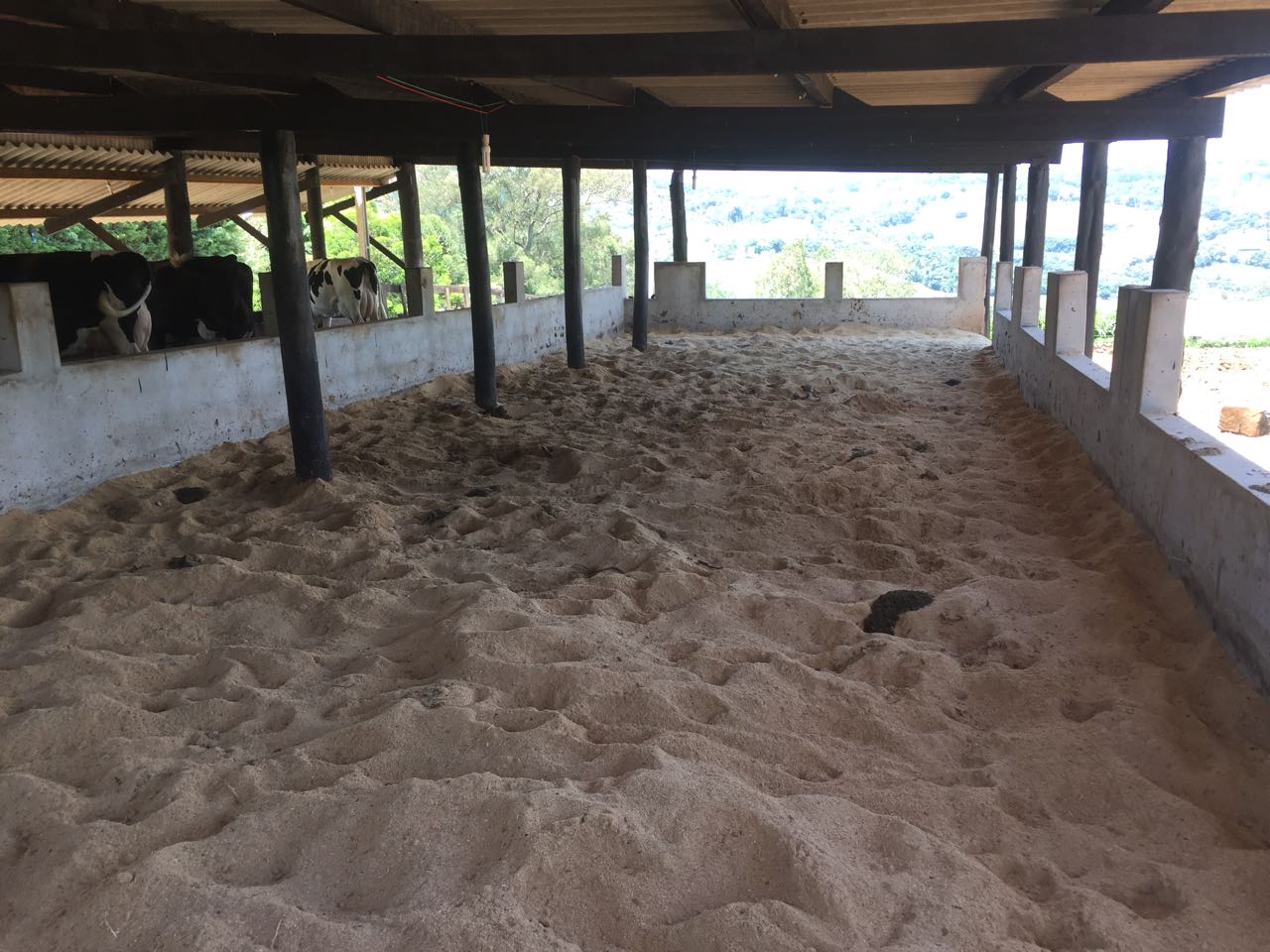 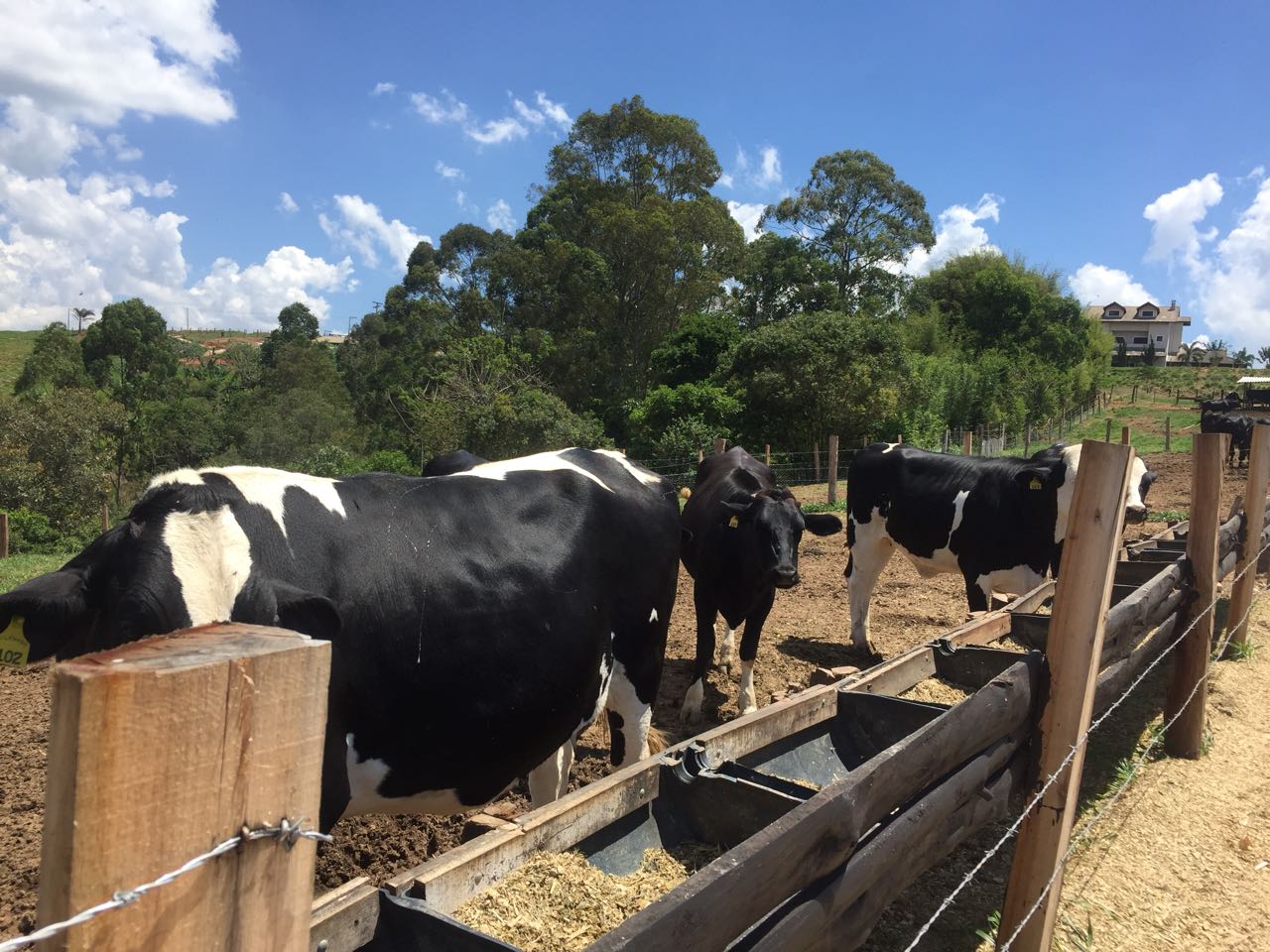 14
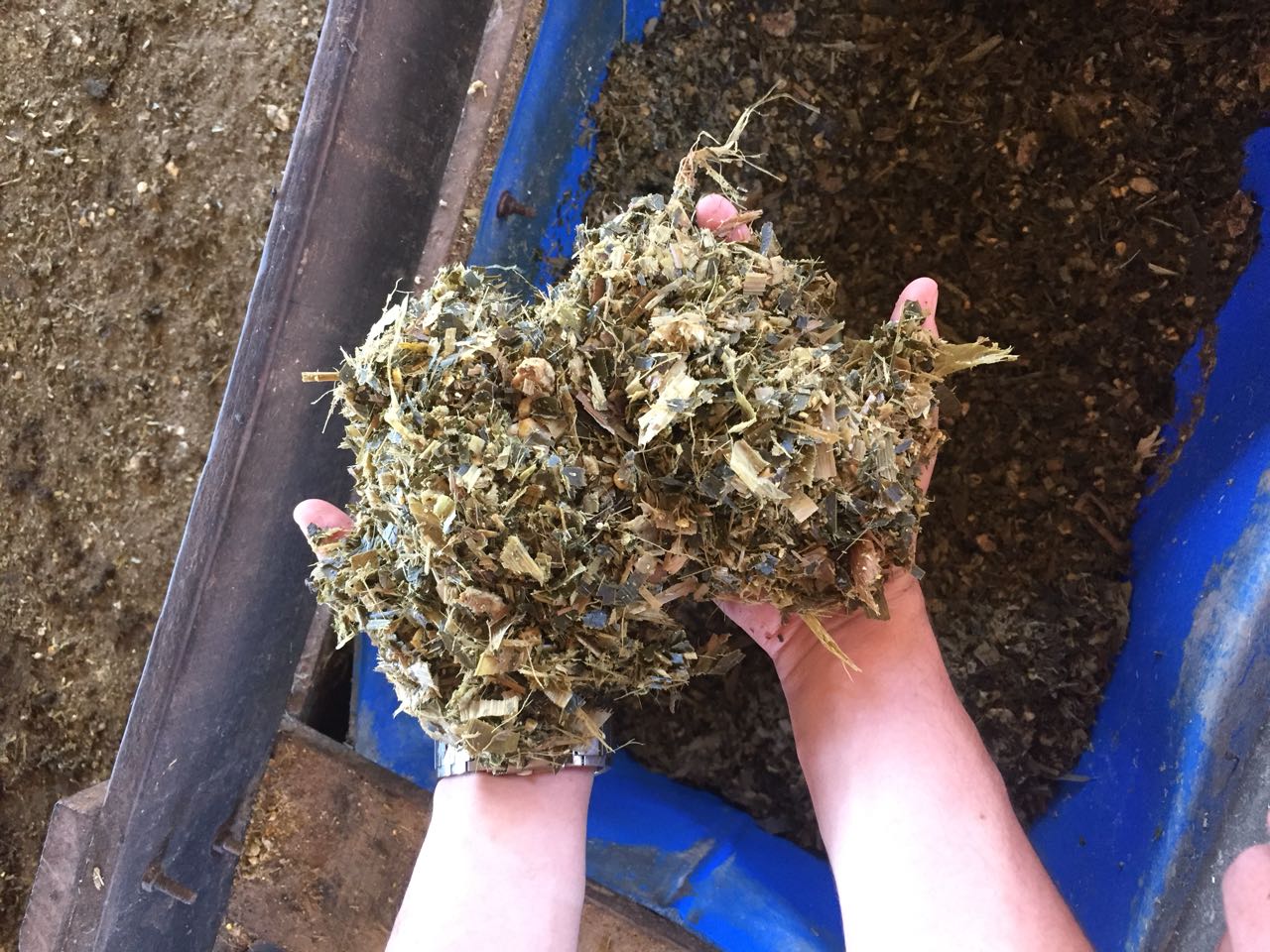 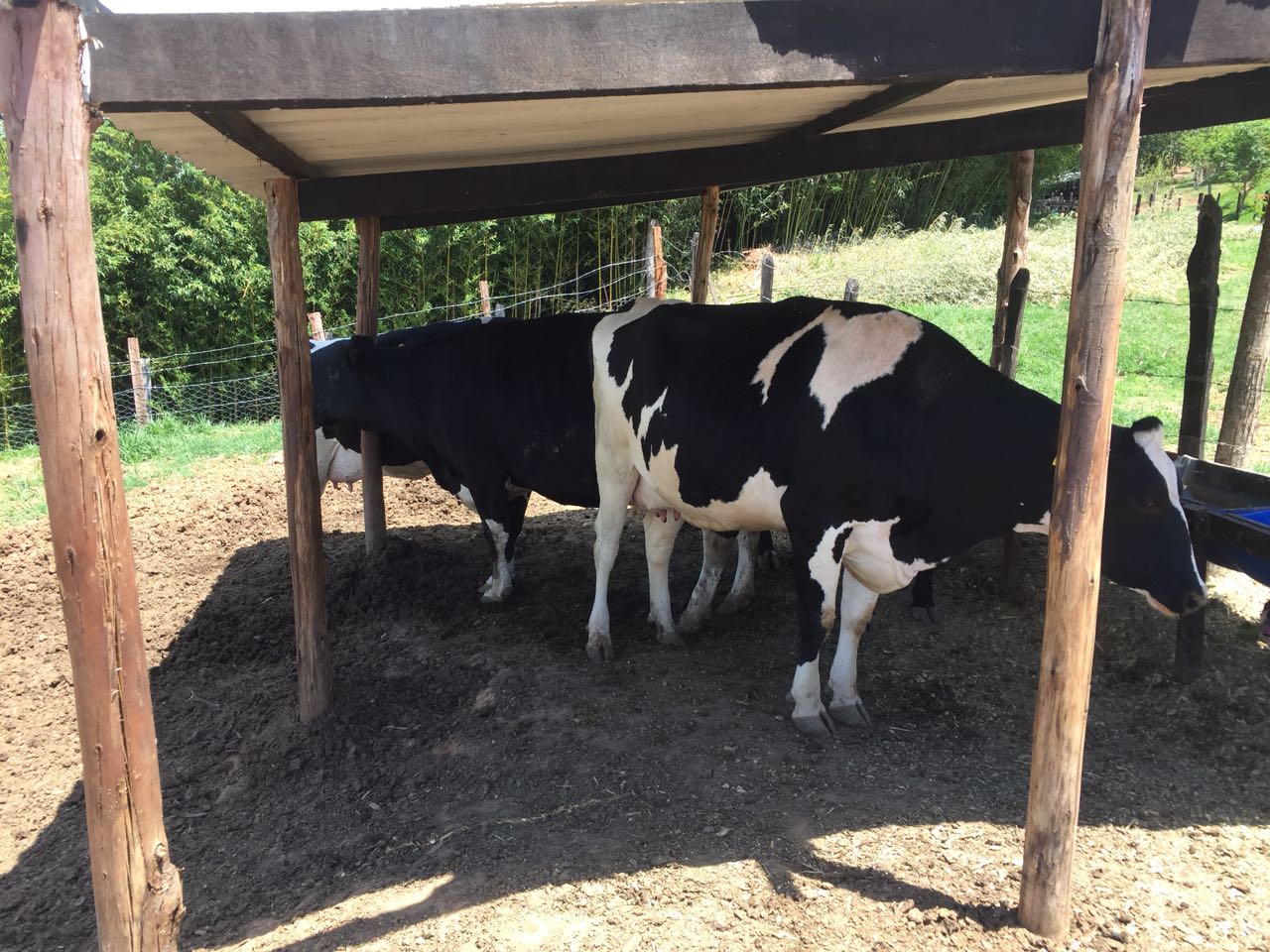 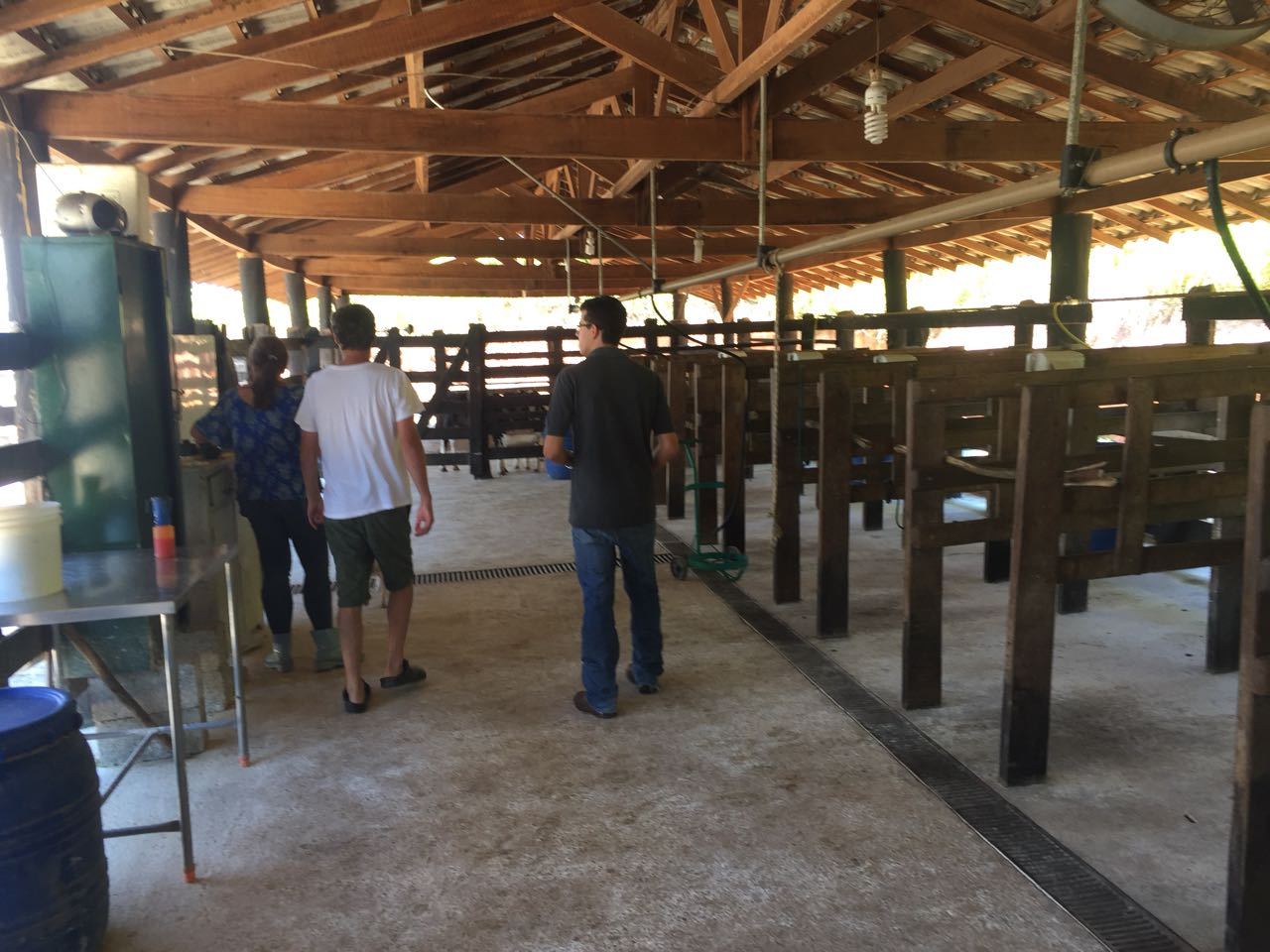 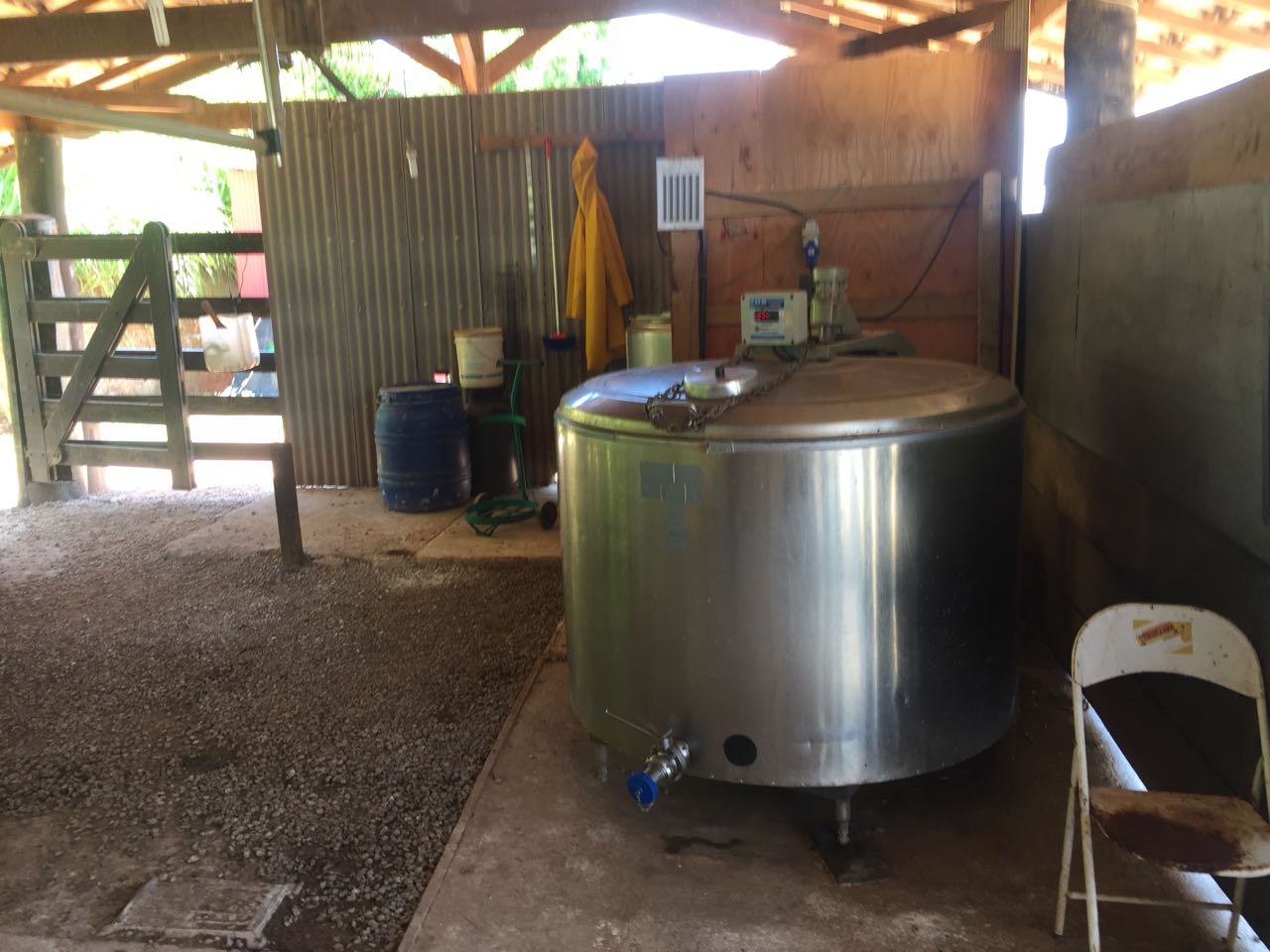 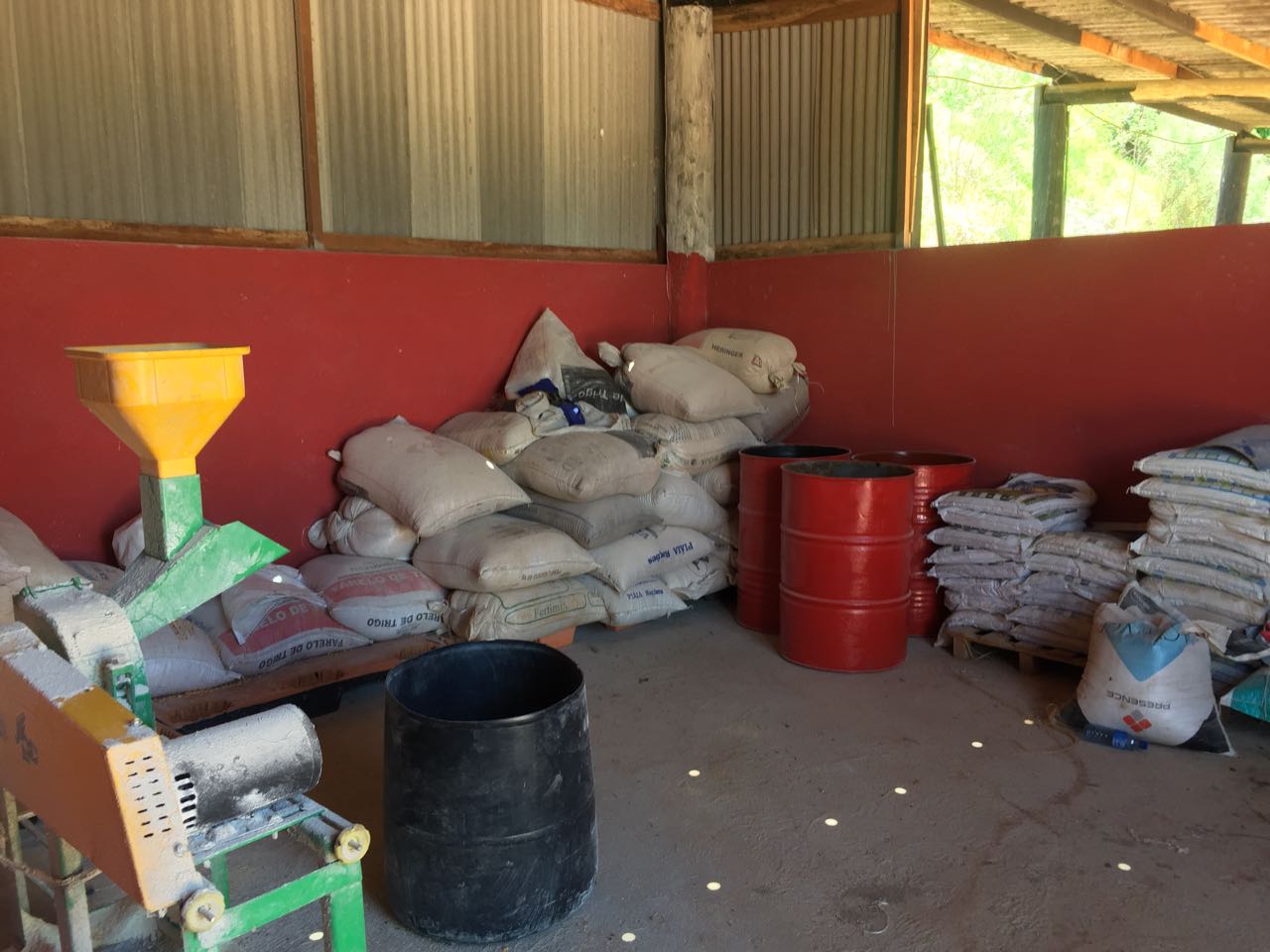 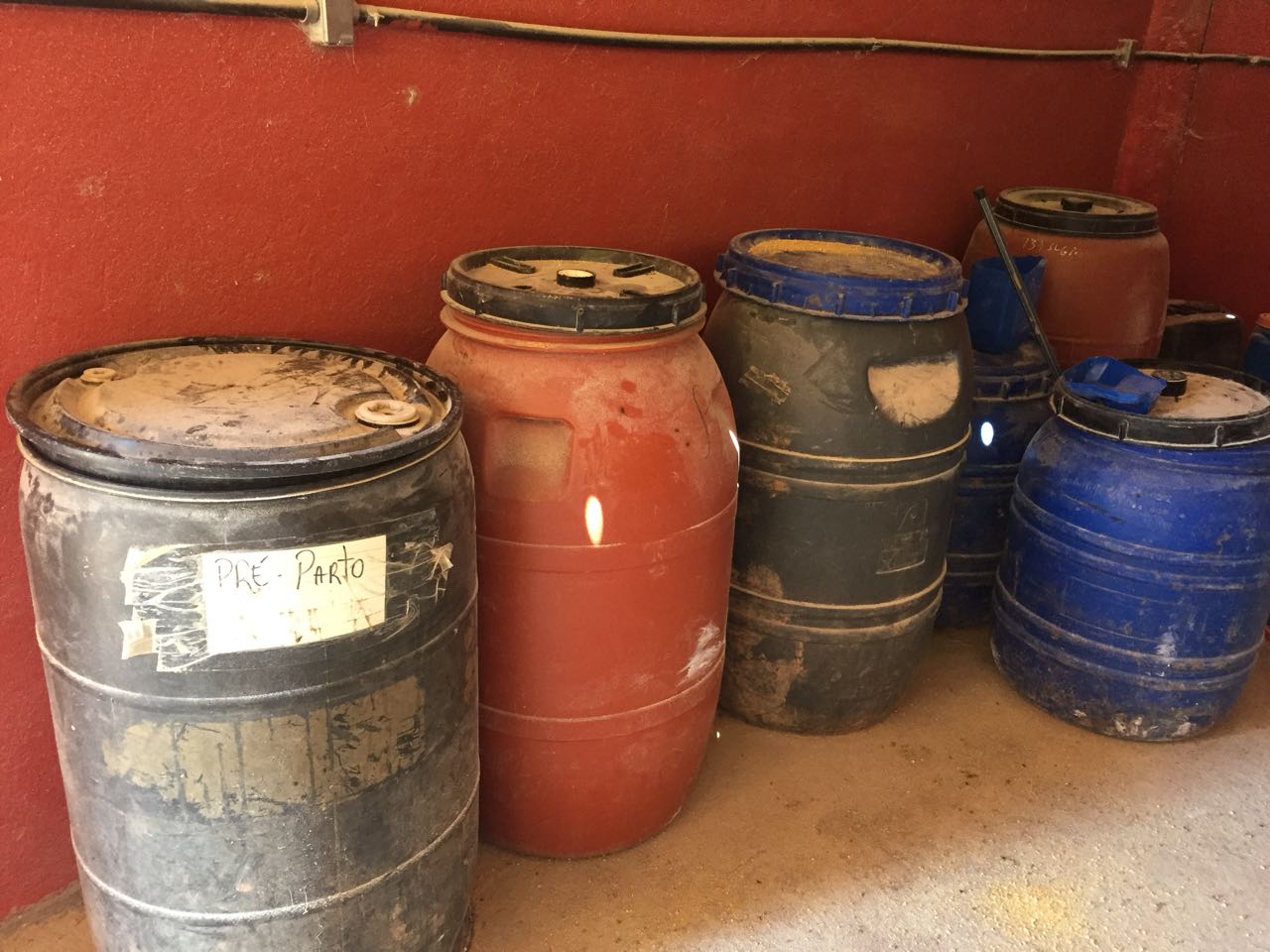 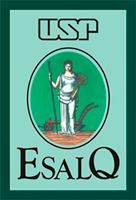 Simulações
10 ha           x          45 t/ha          =          450 t/ano 

280 dias (período de lactação)     x         40 kg/vaca/dia (consumo de silagem)

450.000 kg/11.200 kg/vaca/ciclo      =    40 vacas em lactação

40 vacas    x   28 litros/dia               =      1120 litros/dia
Preço do Leite: R$ 1,32
21
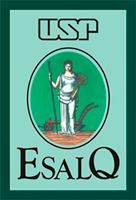 Simulações
Caso haja perda de 5% na produção média em função do fornecimento dessa silagem, a perda de produção total é de R$ 20.697,60 e o custo de transporte é de R$ 8.400,00, gerando um “custo total” (gasto + perdas) de R$ 29.097,6/ano.
22
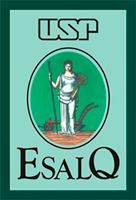 Simulações
1ª OPÇÃO: L. Buchneri

Custo de inoculação: R$ 2.646,00

Custo de transporte: R$ 8.400,00

DÚVIDAS:

Qual seria a redução de produção?

Seria muito menor que a não inoculada?
23
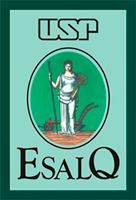 Simulações
2ª OPÇÃO: Reensilagem

Custo de transporte: R$ 10.003,50

Custo de carregamento e compactação: R$ 9.000,00

Perdas de MS: R$ 1.552,50

Total: R$ 20.556,00
24
Análise da silagem
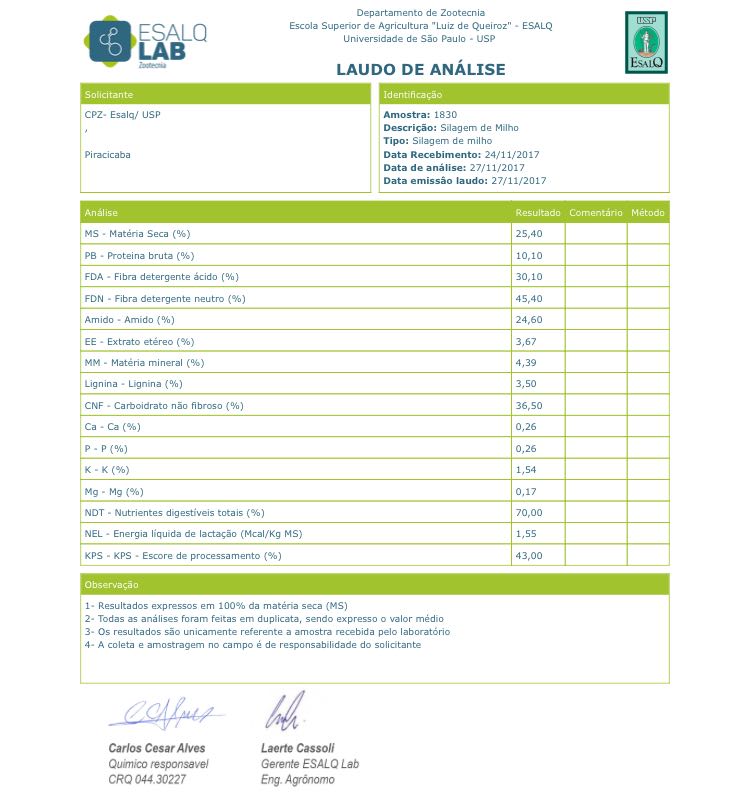 25
Análise da silagem
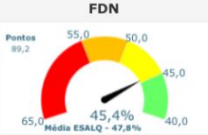 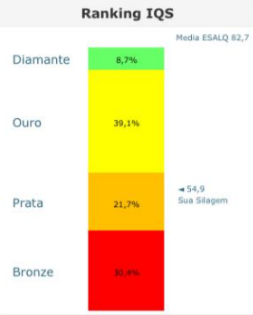 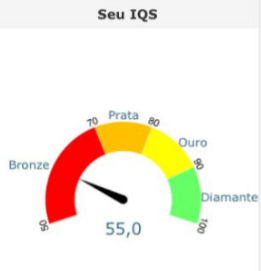 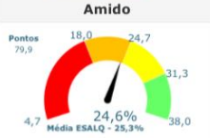 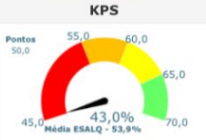 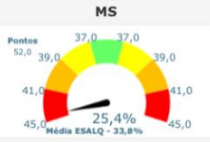 26
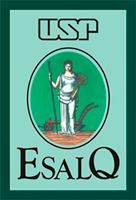 Conclusões
Deve-se coletar os dados citados para que se possa realizar os cálculos exatos para essa propriedade;

A viabilidade da inoculação via L. buchneri não mostrou clareza na redução das perdas que teríamos com o fornecimento da ensilagem inoculada e portanto não pudemos tirar uma conclusão concreta sobre sua utilização;

A reensilagem se mostrou viável economicamente e possível de ser realizada na propriedade;

De acordo com o resultado da análise da silagem percebemos que existem gargalos, que podem ser melhorados caso a silagem seja feita na fazenda;
27
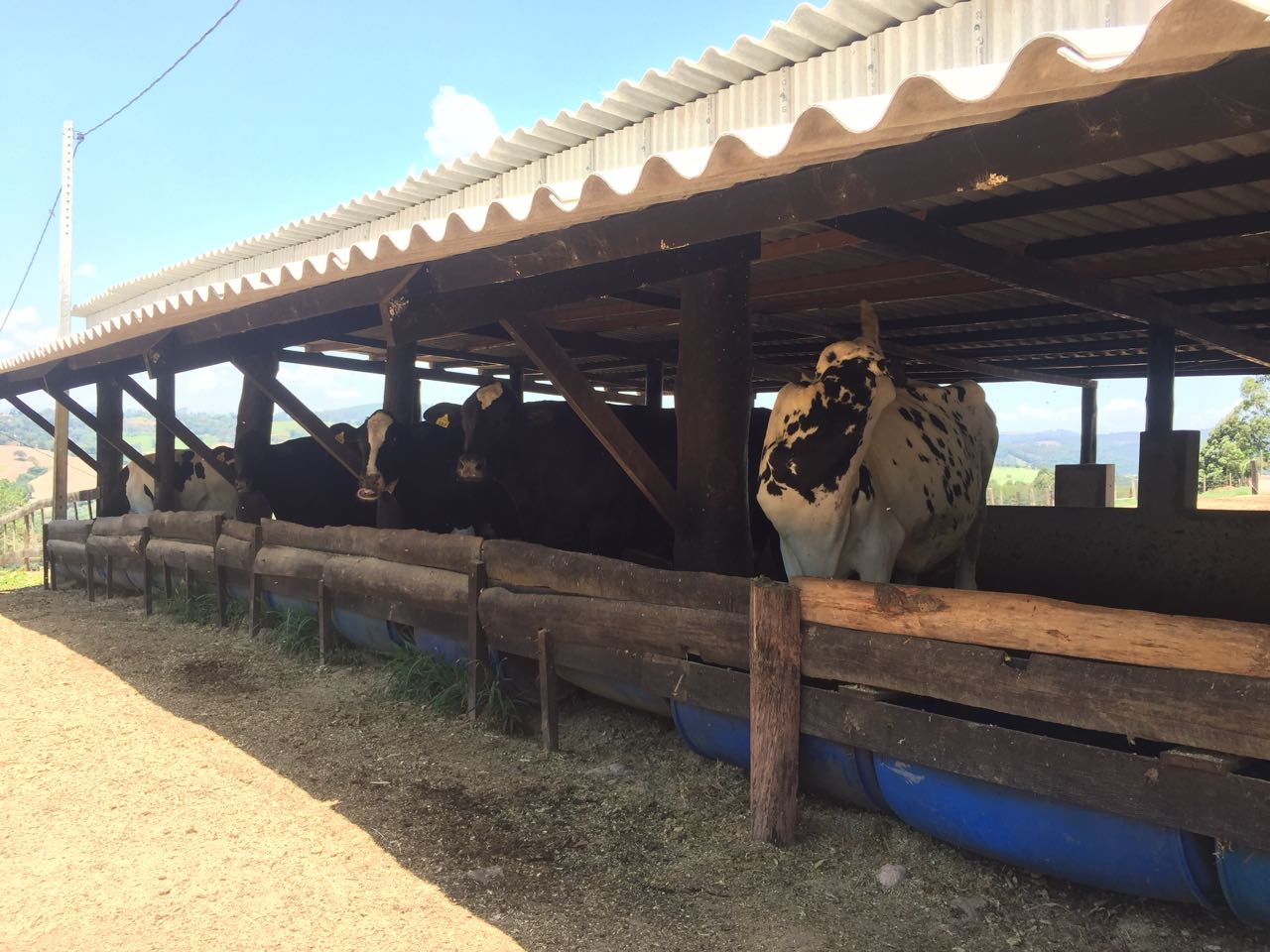 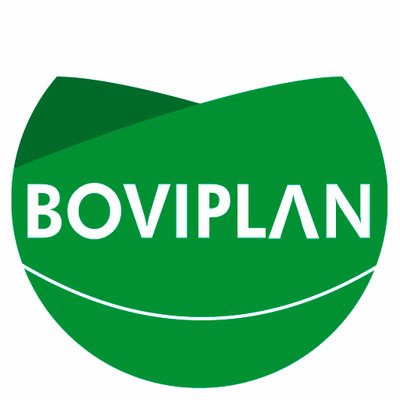 OBRIGADO!
28